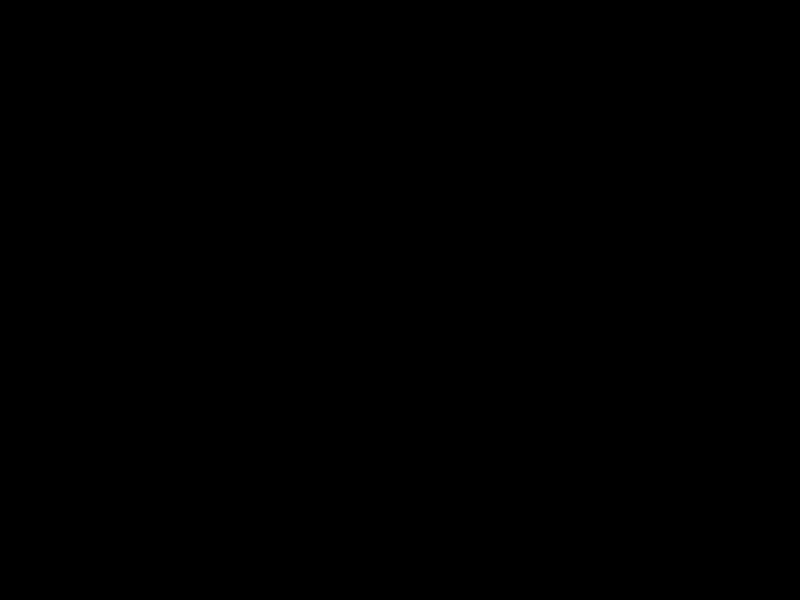 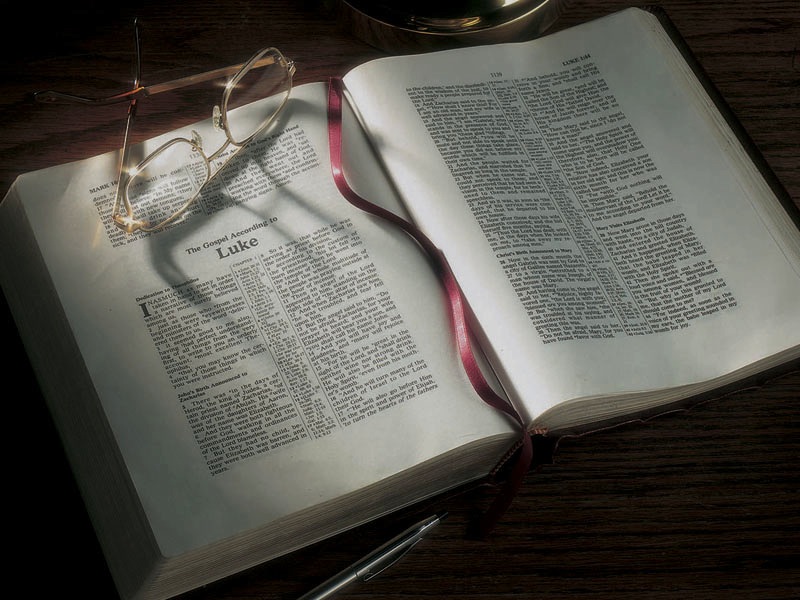 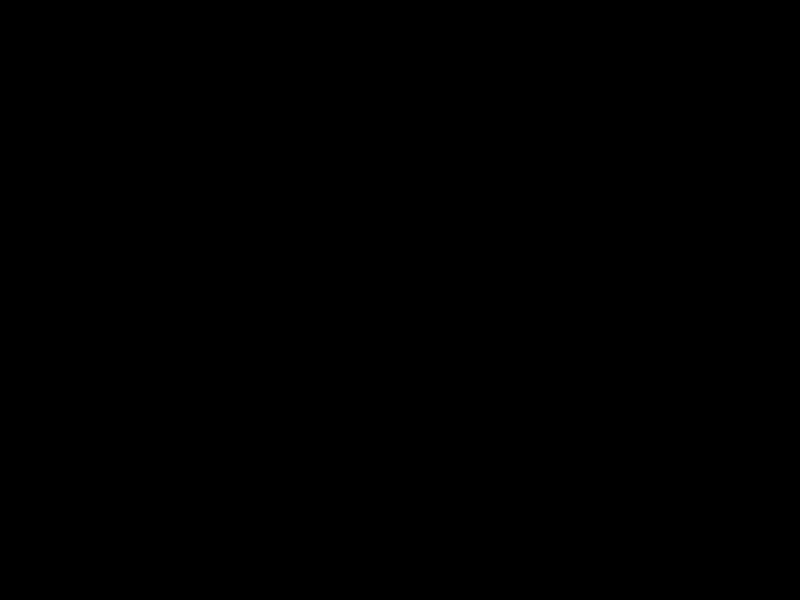 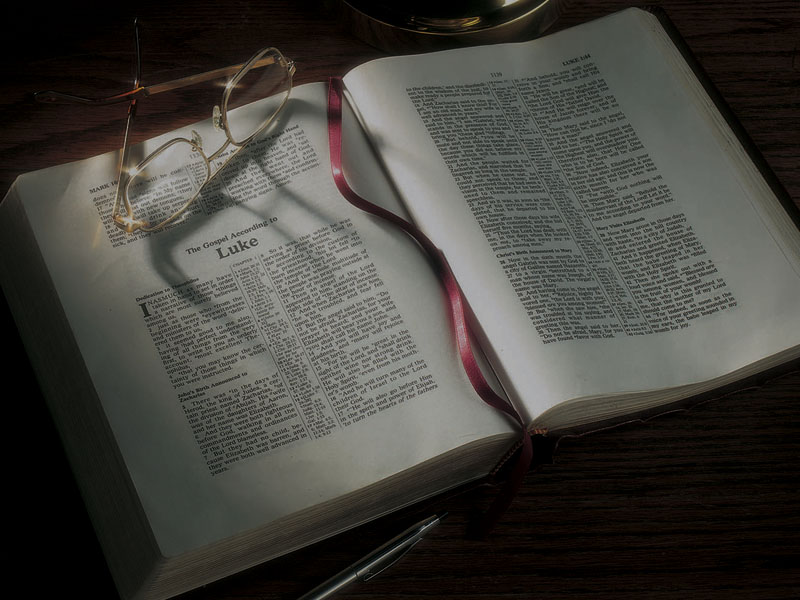 The Gospels

Why Capernaum?
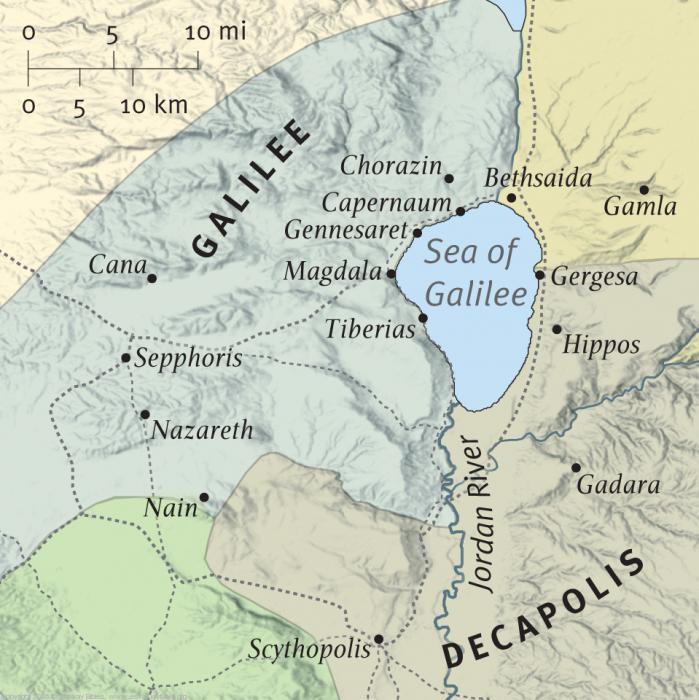 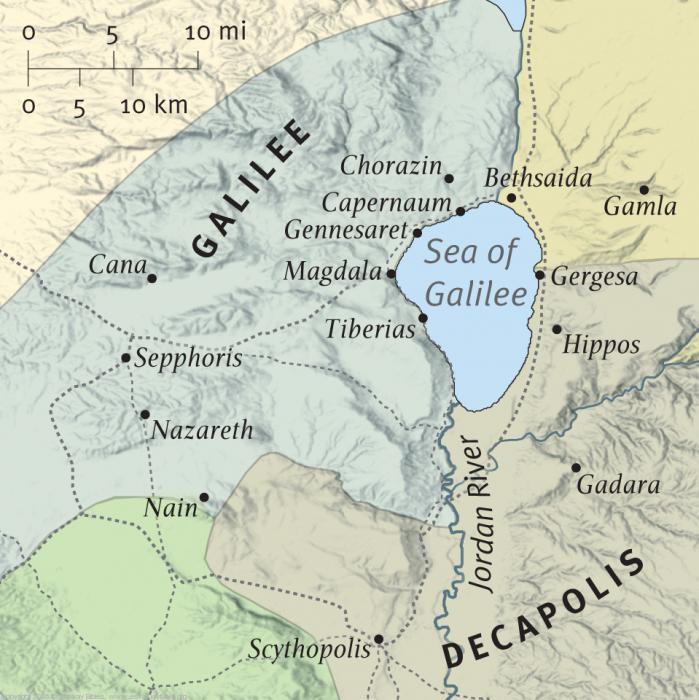 Pagans
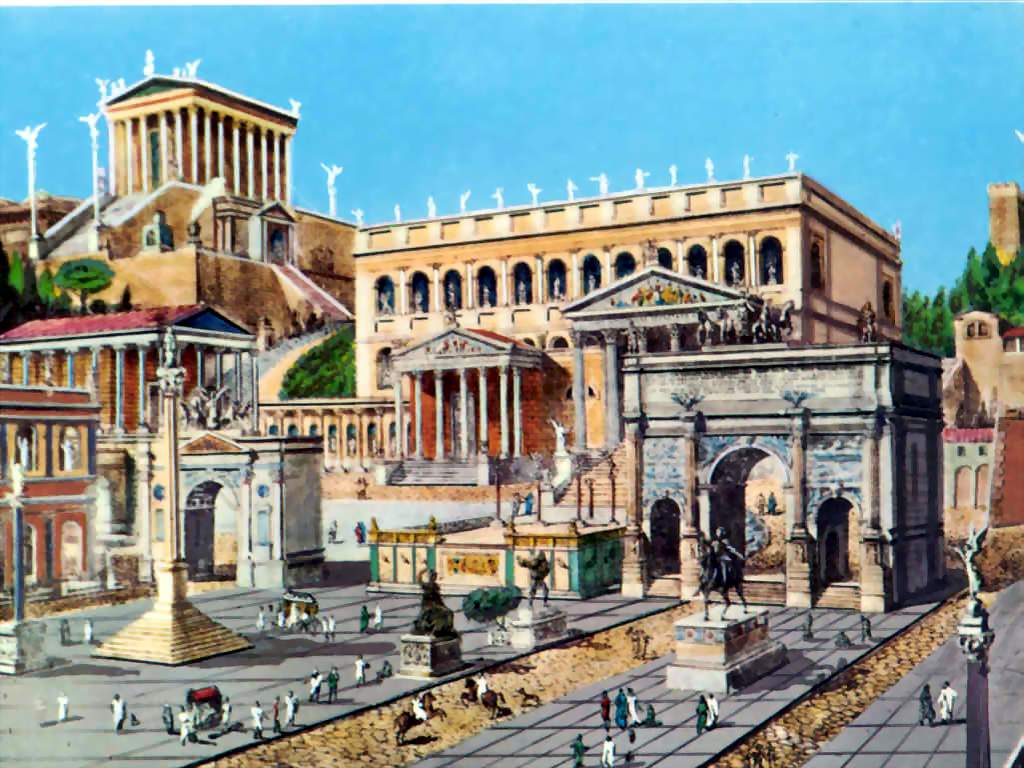 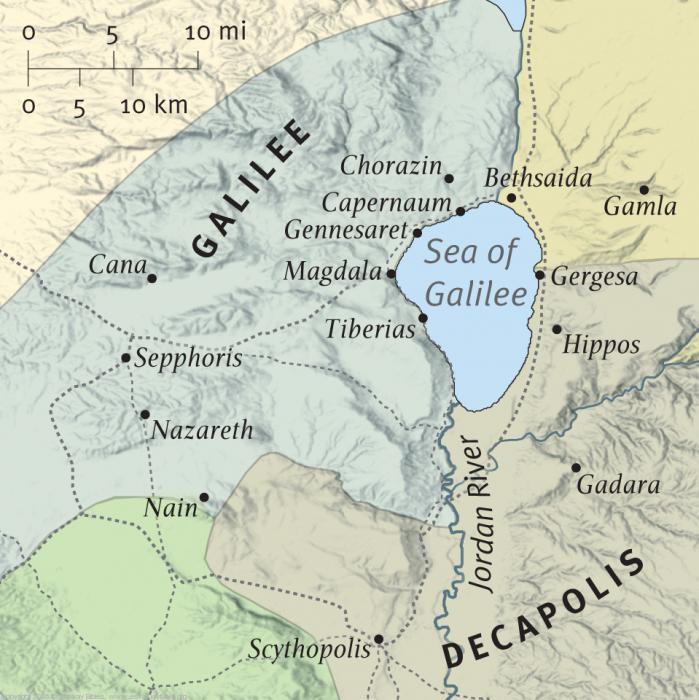 Zealots
Pagans
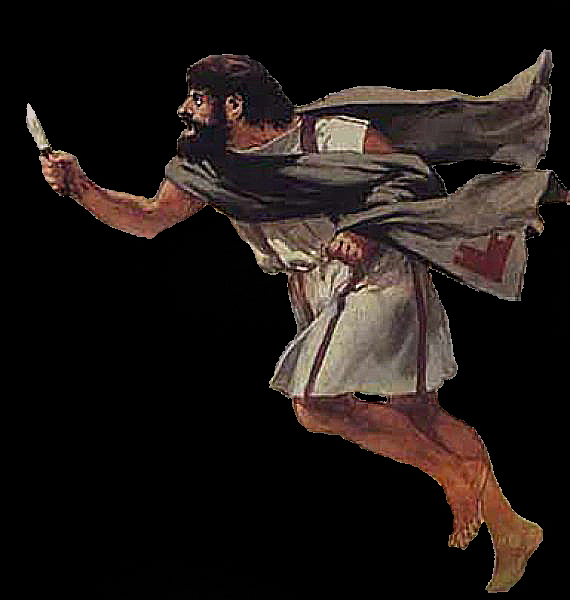 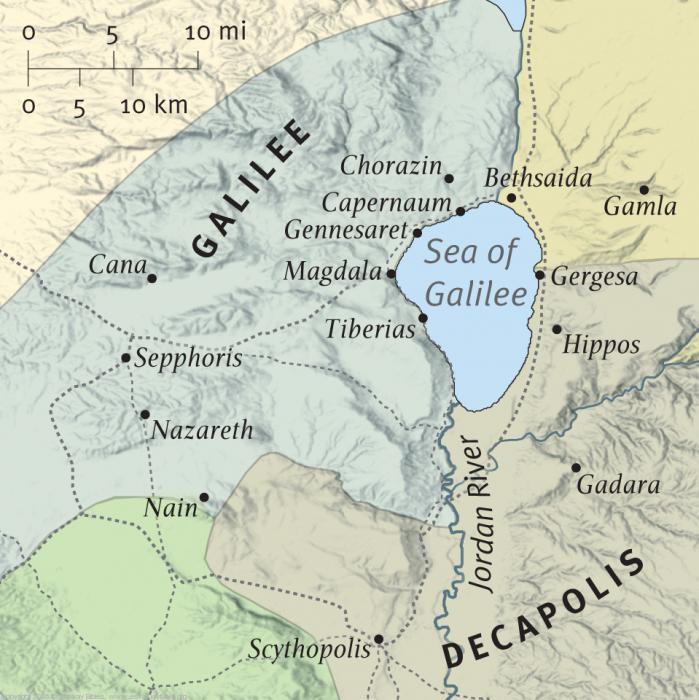 Zealots
Herodians
Pagans
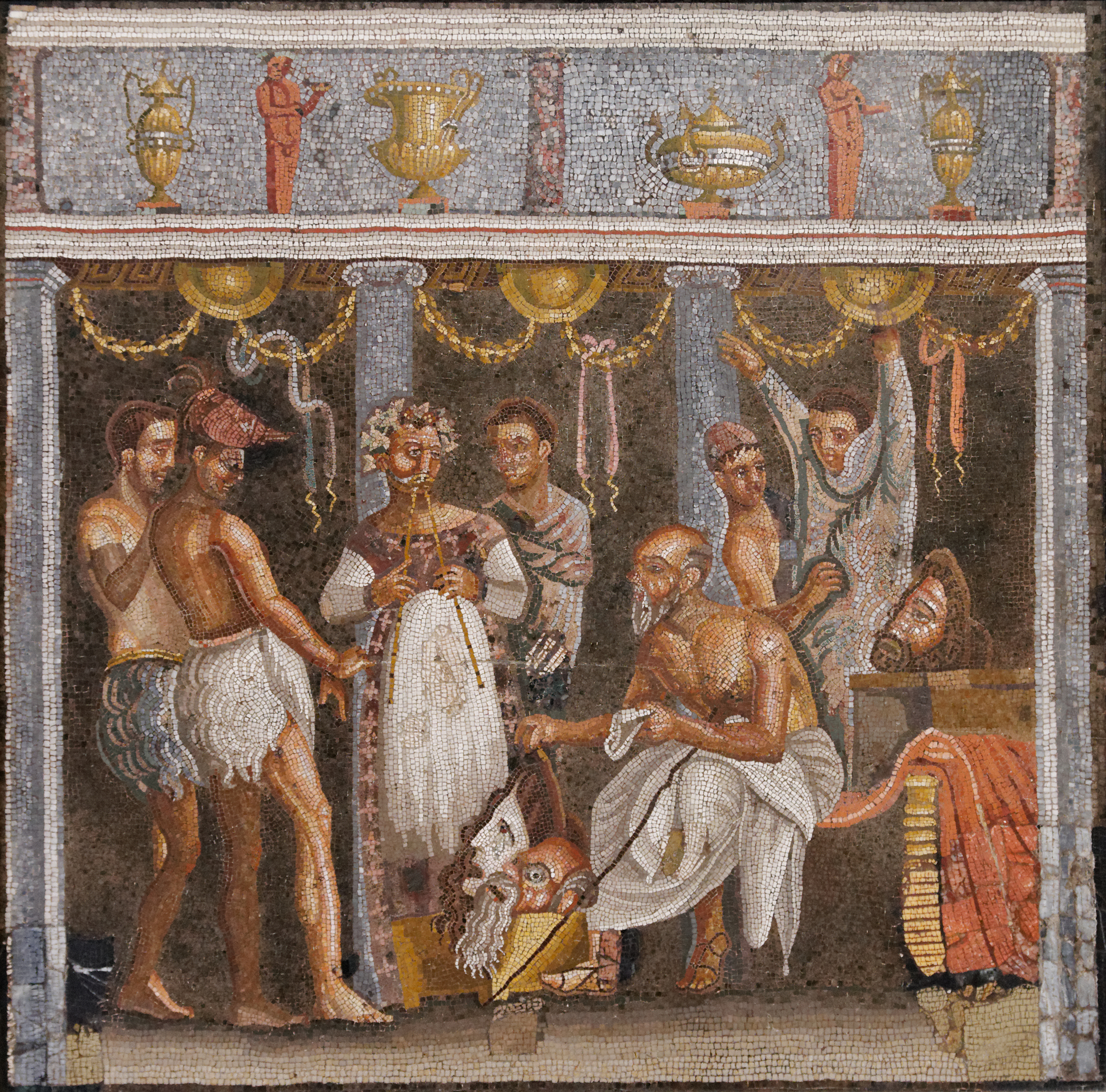 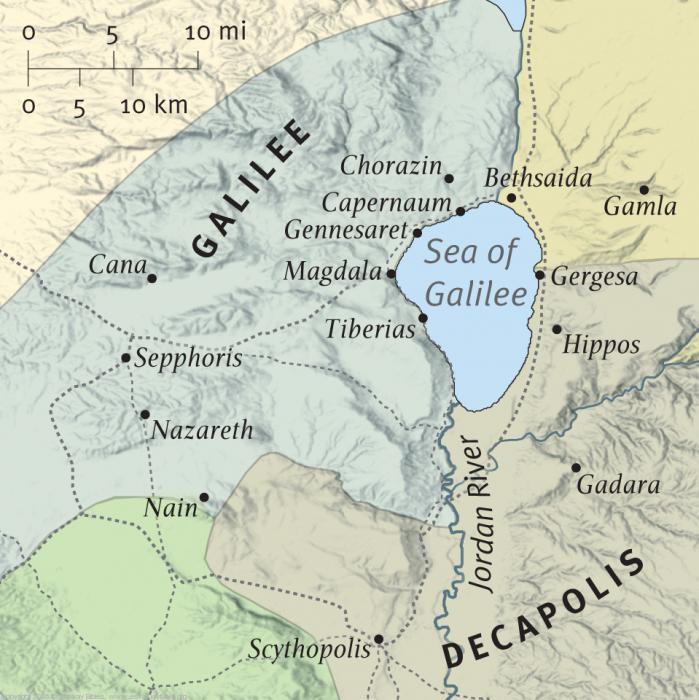 Zealots
Herodians
Pagans
Samaritans
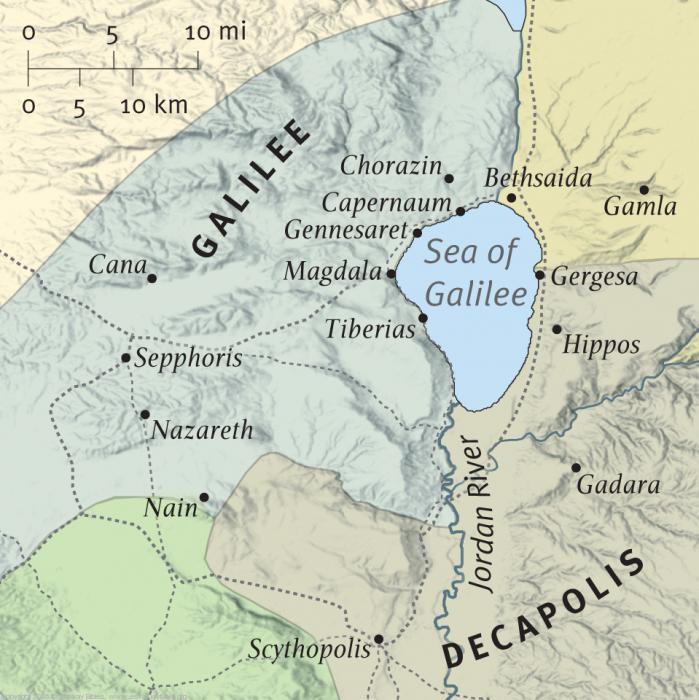 Religious Jews
Zealots
Herodians
Pagans
Samaritans
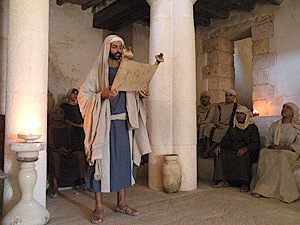 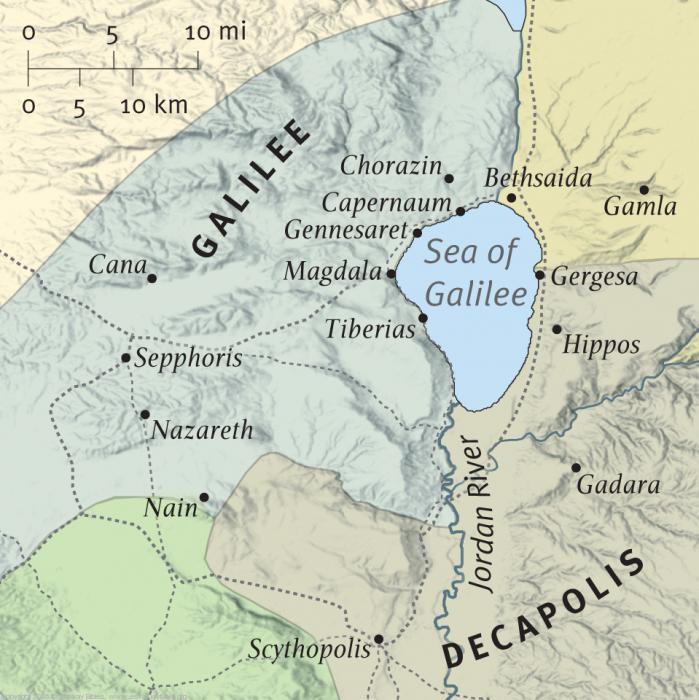 Religious Jews
Zealots
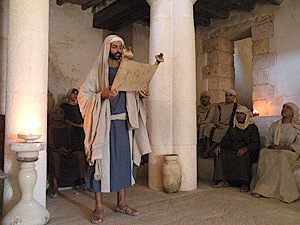 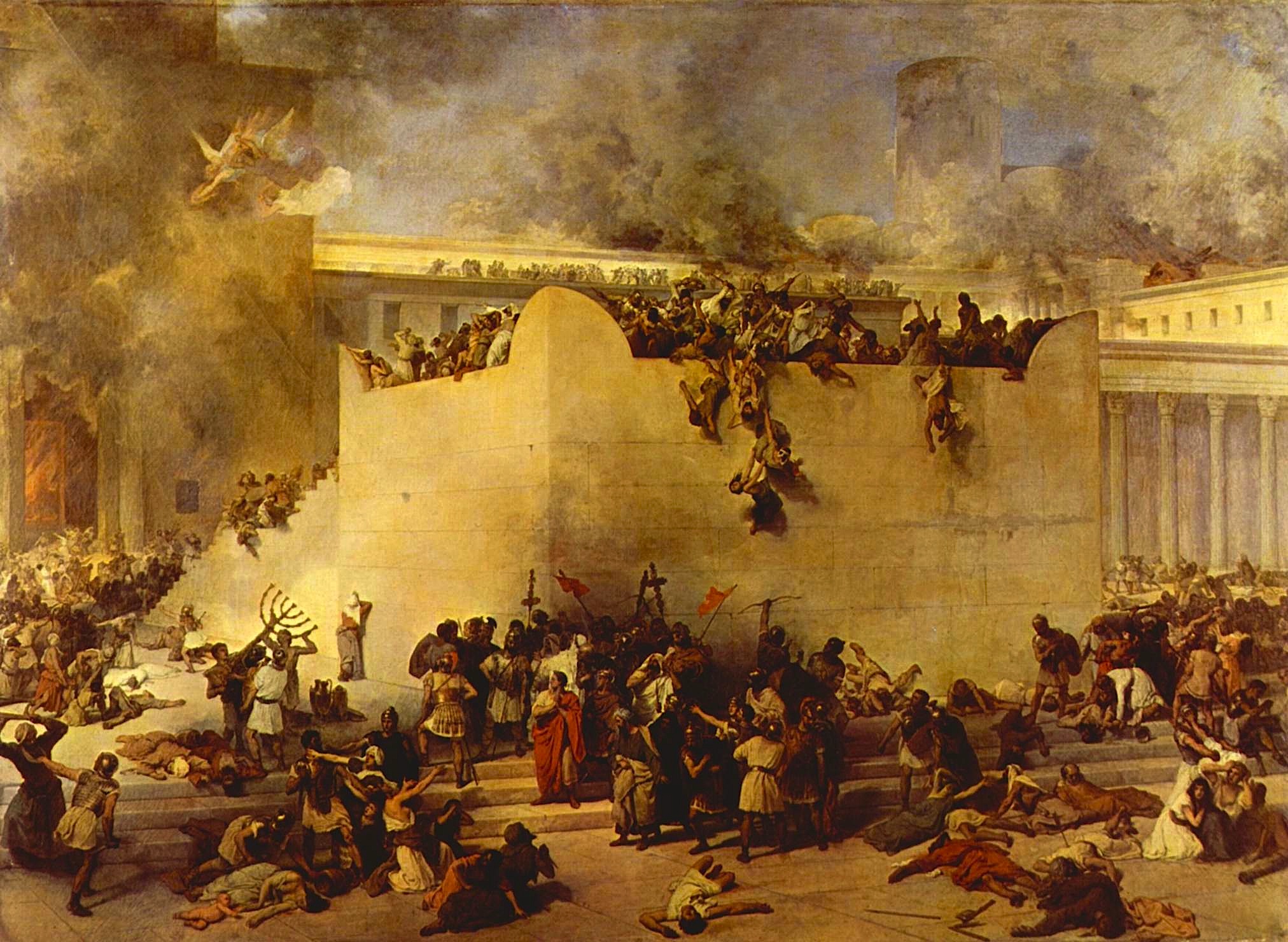 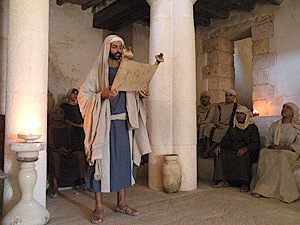 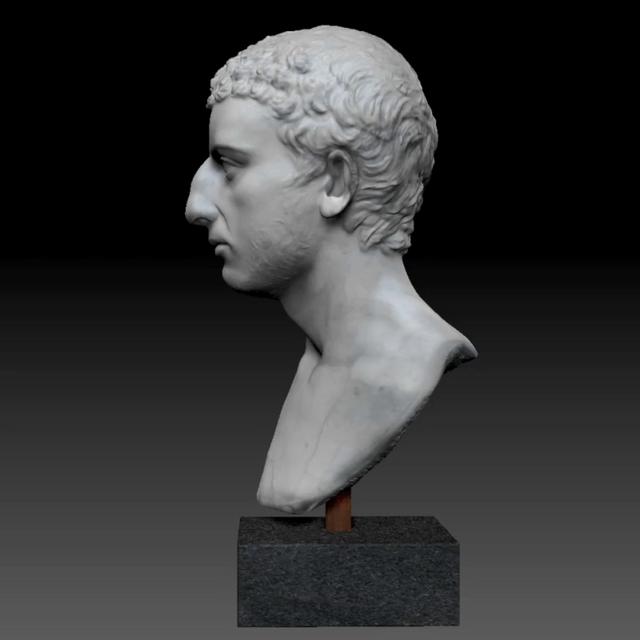 Flavius
Josephus
A.D. 37-100
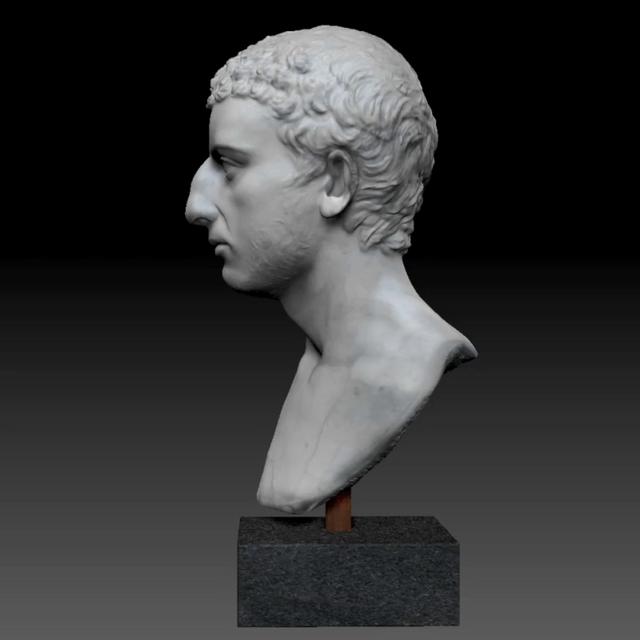 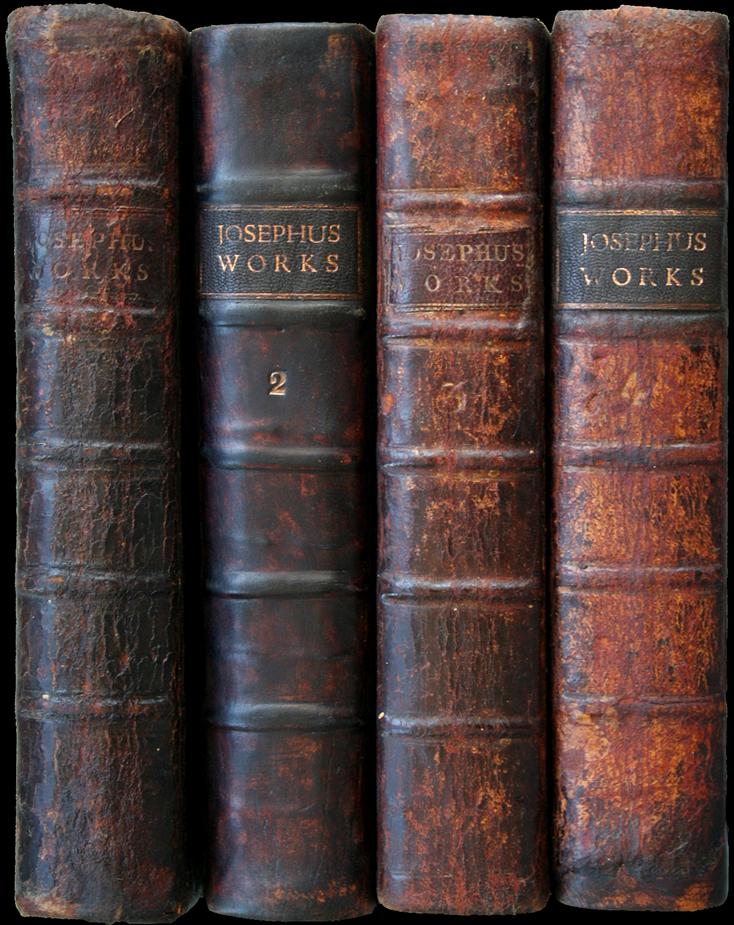 Matthew 4:13-16 / Isaiah 9:1-2
13  And leaving Nazareth, He came and dwelt in Capernaum, which is by the sea, in the regions of Zebulun and Naphtali,14  that it might be fulfilled which was spoken by Isaiah the prophet, saying:15  “The land of Zebulun and the land of Naphtali, by the way of the sea, beyond the Jordan, Galilee of the Gentiles:16  The people who sat in darkness have seen a great light, and upon those who sat in the region and shadow of death Light has dawned.”
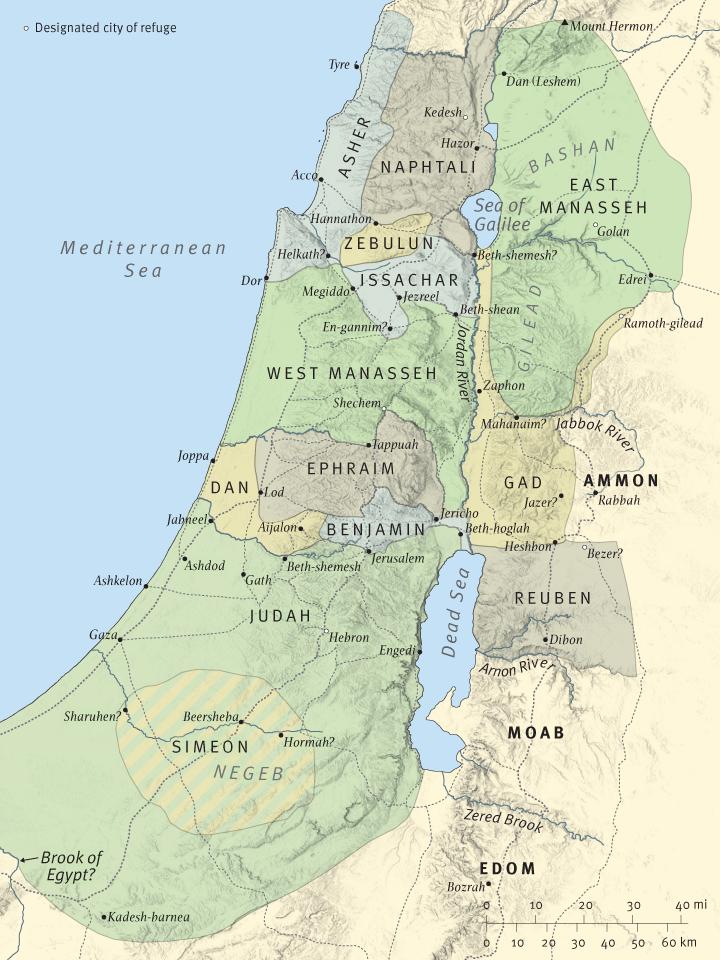 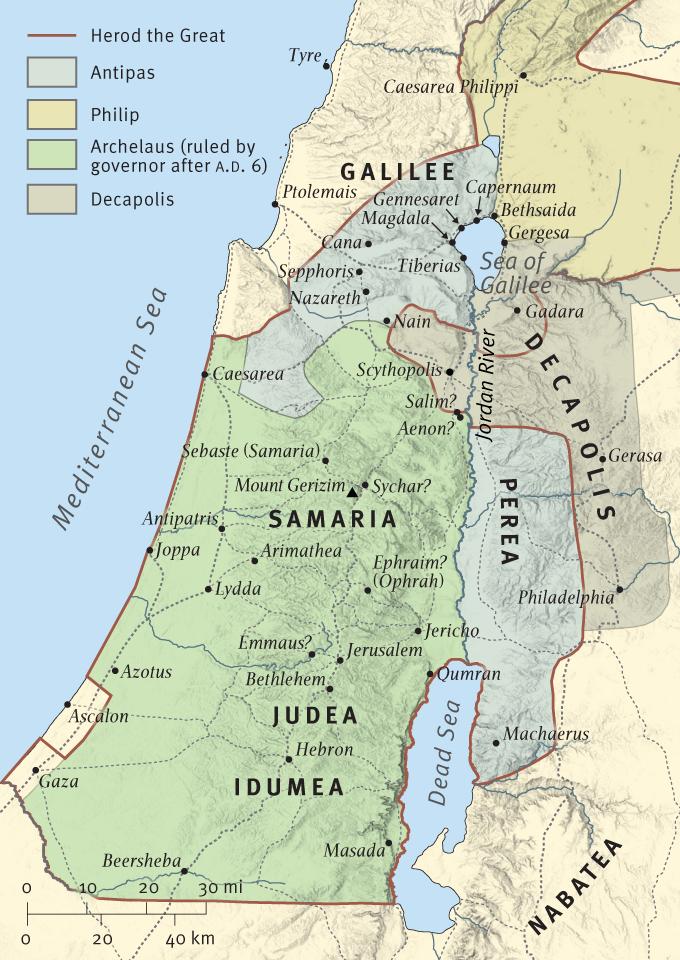 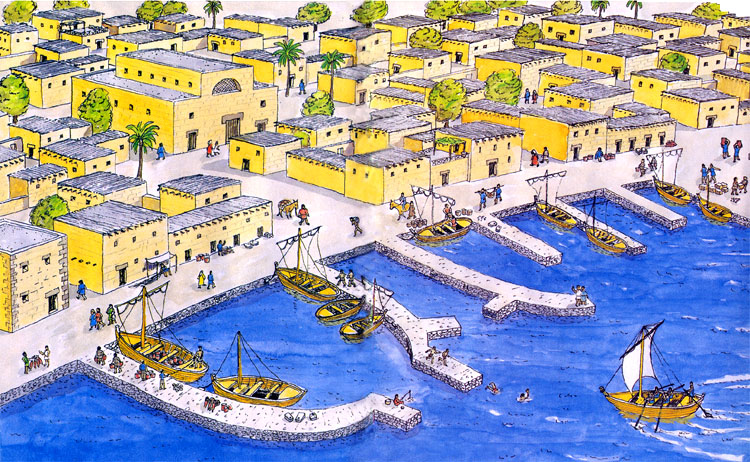 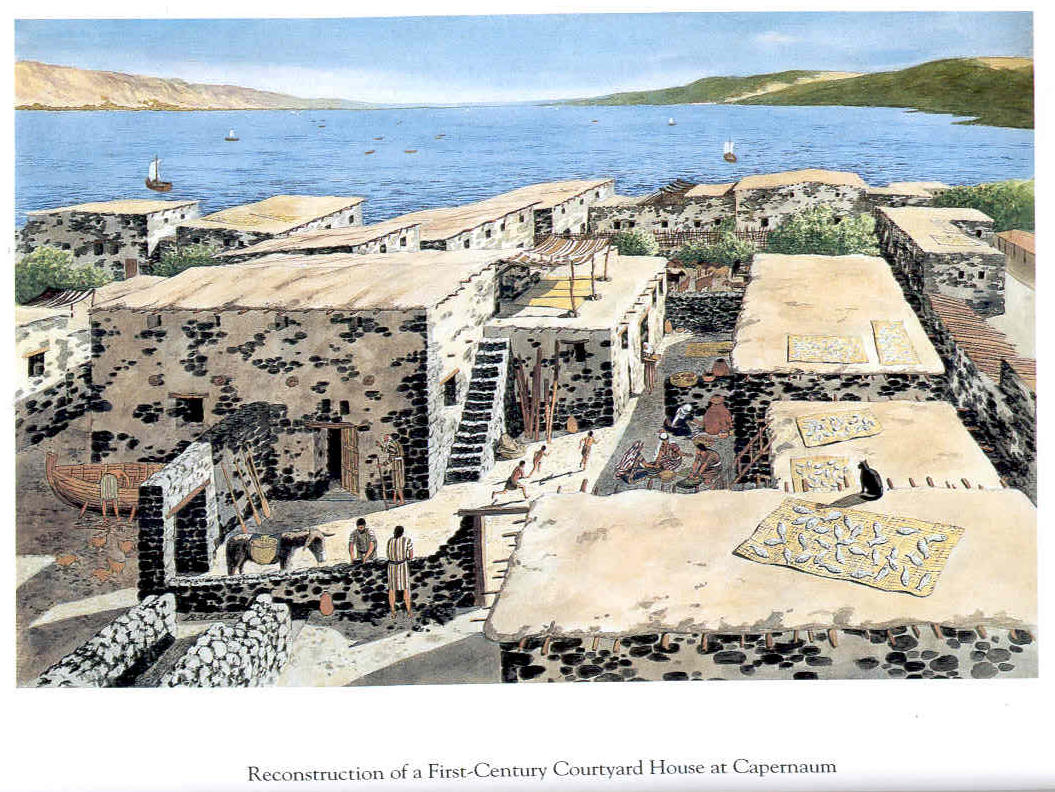 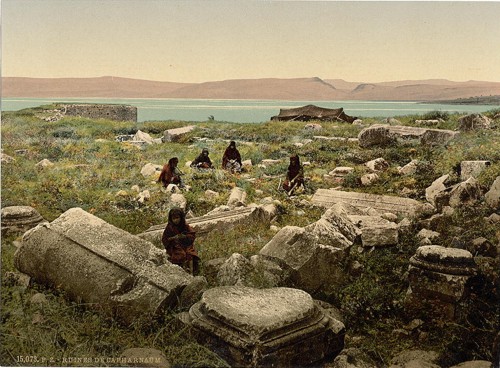 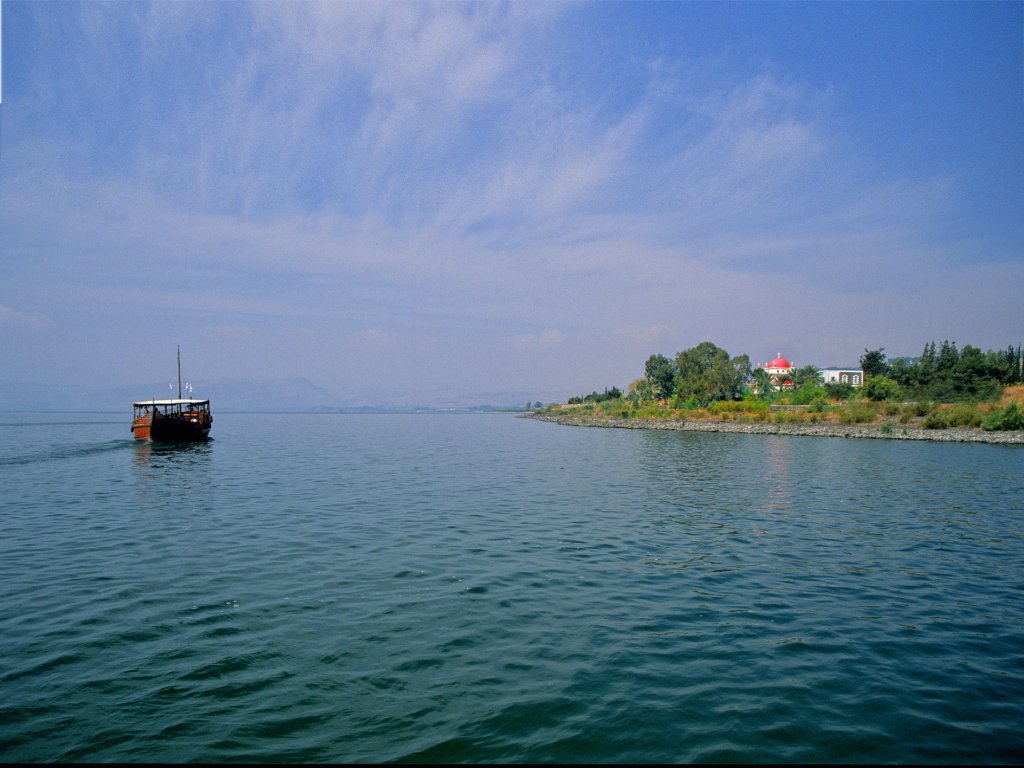 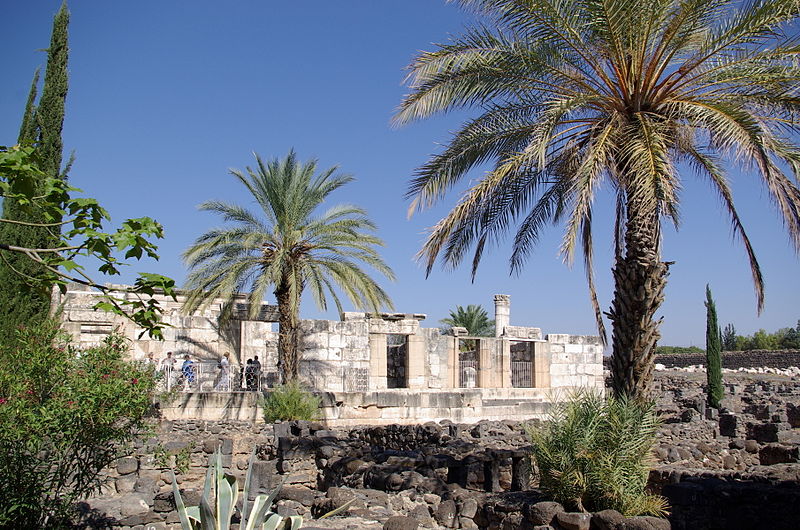 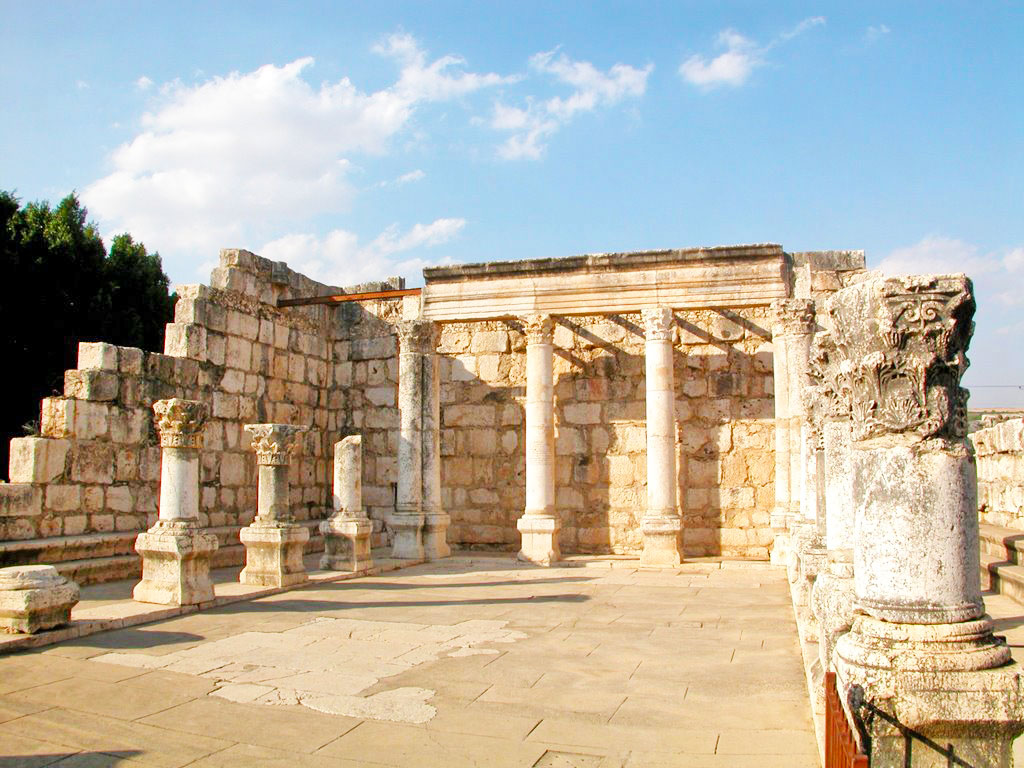 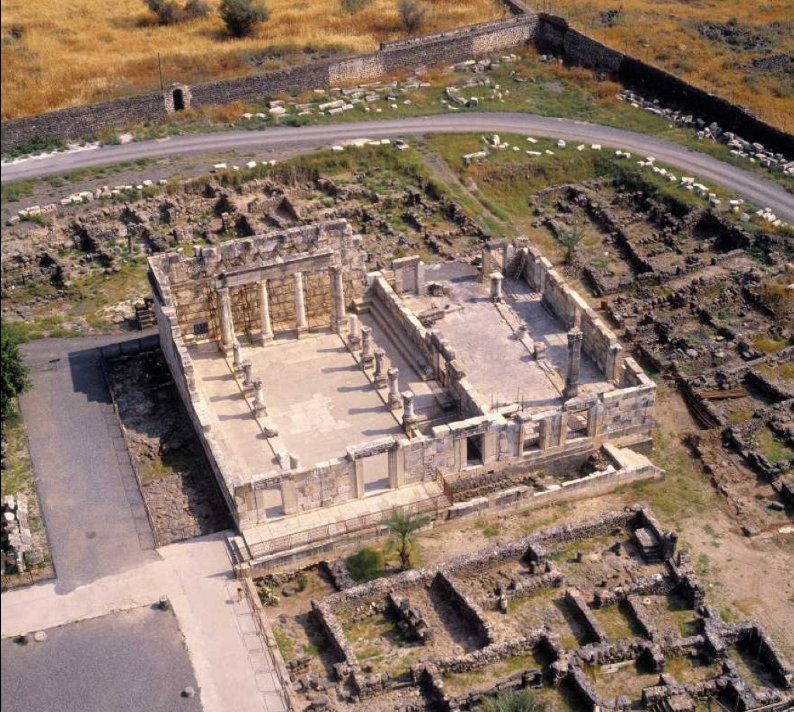 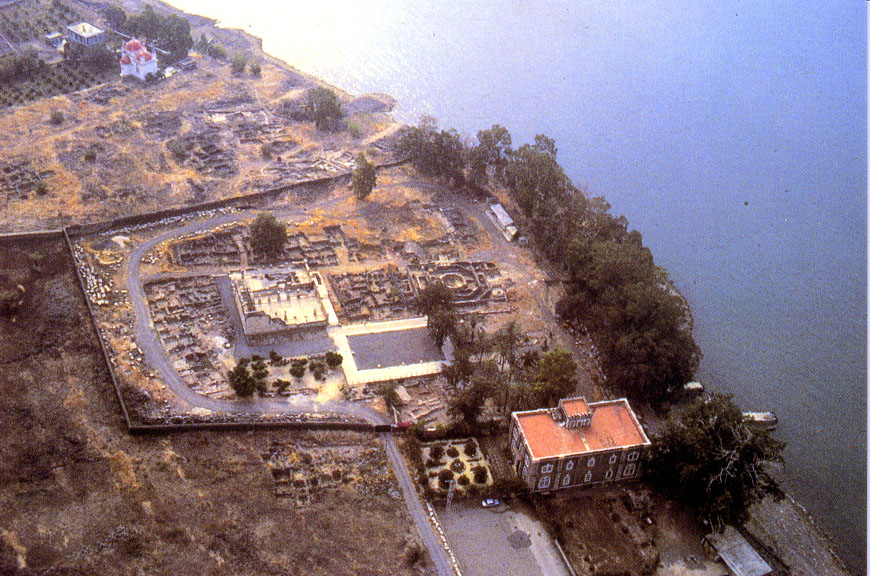 Deuteronomy 4:5-6
5  “Surely I have taught you statutes and judgments, just as the LORD my God commanded me, that you should act according to them in the land which you go to possess.
6  “Therefore be careful to observe them; for this is your wisdom and your understanding in the sight of the peoples who will hear all these statutes, and say, ‘Surely this great nation is a wise and understanding people.’”
Deuteronomy 4:5-6
5  “Surely I have taught you statutes and judgments, just as the LORD my God commanded me, that you should act according to them in the land which you go to possess.
6  “Therefore be careful to observe them; for this is your wisdom and your understanding in the sight of the peoples who will hear all these statutes, and say, ‘Surely this great nation is a wise and understanding people.’”
Israel was placed at the crossroads of the world to be an example to the nations around them.
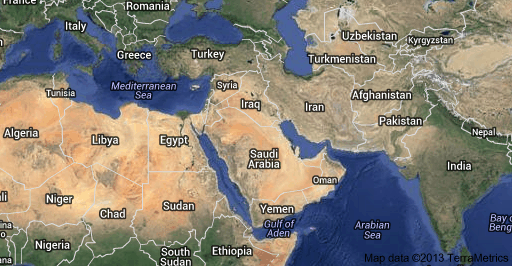 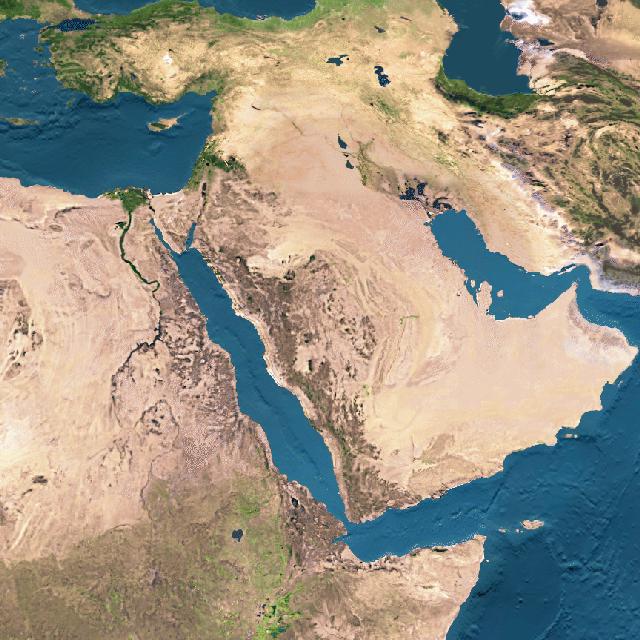 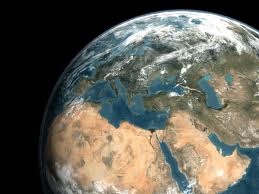 Matthew 6:14-16
14 “You are the light of the world. A city that is set on a hill cannot be hidden.15  “Nor do they light a lamp and put it under a basket, but on a lampstand, and it gives light to all who are in the house.16  “Let your light so shine before men, that they may see your good works and glorify your Father in heaven.
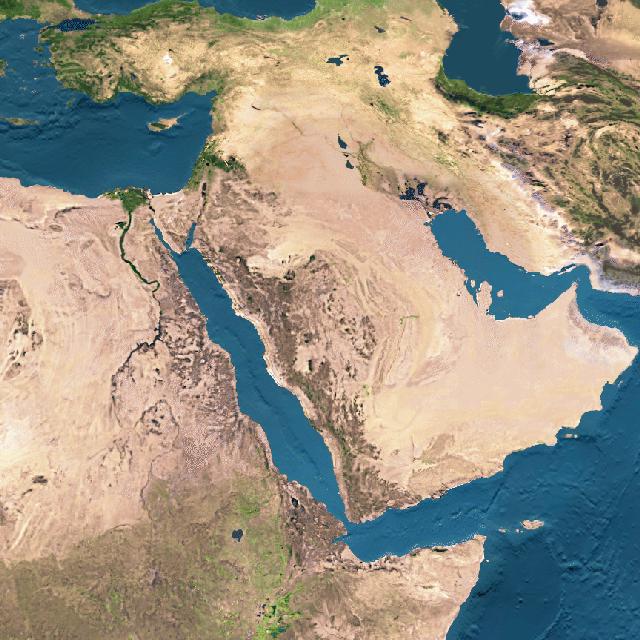 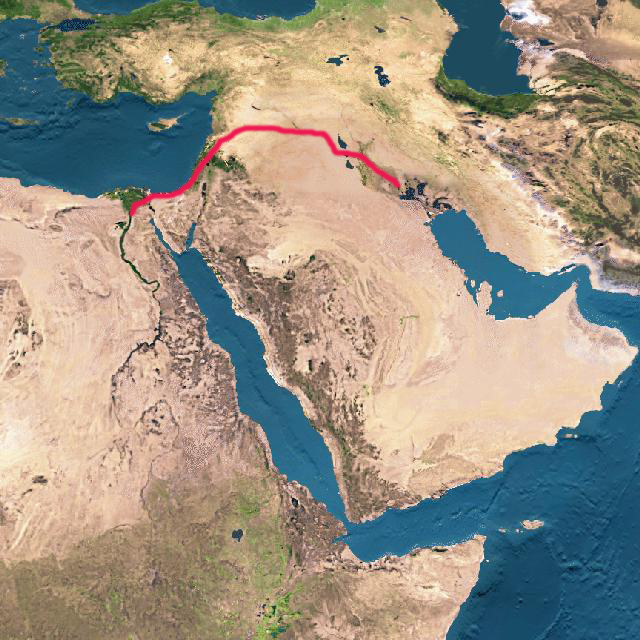 1 Kings 9:15
15  And this is the reason for the labor force which King Solomon raised: to build the house of the LORD, his own house, the Millo, the wall of Jerusalem, Hazor, Megiddo, and Gezer.
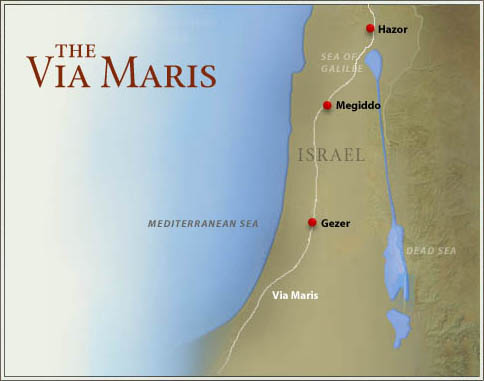 Matthew 4:13-16 / Isaiah 9:1-2
13  And leaving Nazareth, He came and dwelt in Capernaum, which is by the sea, in the regions of Zebulun and Naphtali,14  that it might be fulfilled which was spoken by Isaiah the prophet, saying:15  “The land of Zebulun and the land of Naphtali, by the way of the sea, beyond the Jordan, Galilee of the Gentiles:16  The people who sat in darkness have seen a great light, and upon those who sat in the region and shadow of death Light has dawned.”
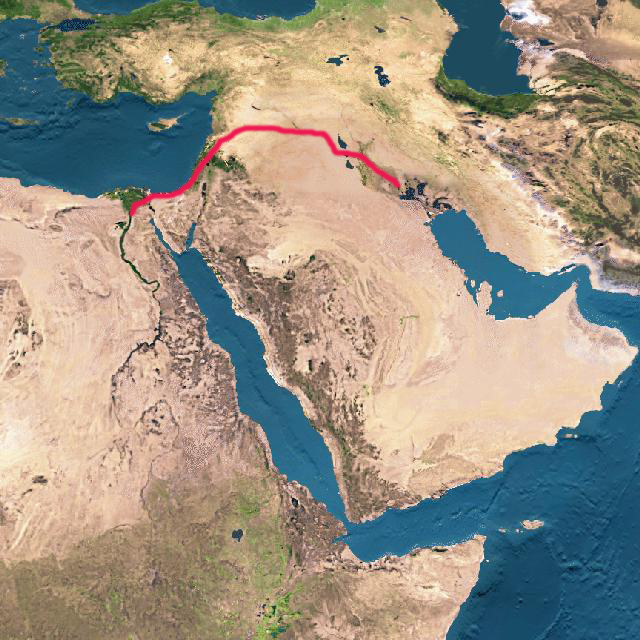 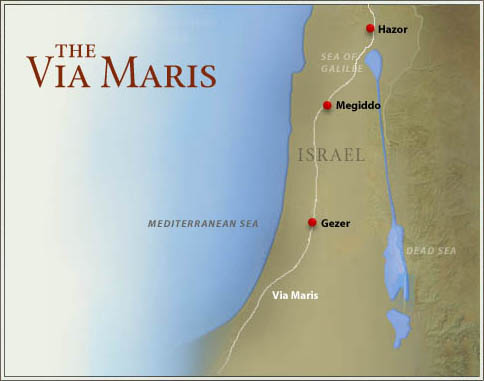 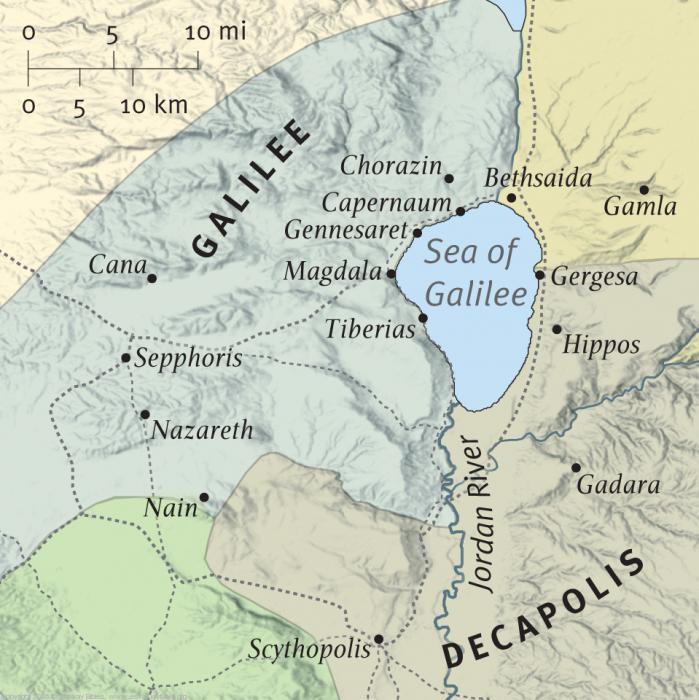 Lessons/takeaways for us:
Lessons/takeaways for us:
1. God brings to pass what He has foretold.
Lessons/takeaways for us:
1. God brings to pass what He has foretold.

2. God is in perfect control and knows what He is doing.
Lessons/takeaways for us:
1. God brings to pass what He has foretold.

2. God is in perfect control and knows what He is doing.

3. God wants us to be examples to others of His way of life.
Four key questions for us:
Four key questions for us:
What does this teach us about the nature and character of God?
Four key questions for us:
What does this teach us about the nature and character of God?

What does this teach us about the way God interacts with His people and mankind?
Four key questions for us:
What does this teach us about the nature and character of God?

What does this teach us about the way God interacts with His people and mankind?

What does this mean for your relationship with God the Father and Jesus Christ?
Four key questions for us:
What does this teach us about the nature and character of God?

What does this teach us about the way God interacts with His people and mankind?

What does this mean for your relationship with God the Father and Jesus Christ?

What does this teach us about Satan, the adversary of God and mankind?